B13                              ЕГЭ 2013г.
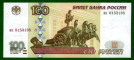 Задачи на проценты
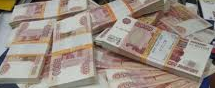 5
100
Число a
1часть
увеличили на 5%, т.е. 100% + 5%=105%
a  1,4
a  1,25
a  1,05
23
40
p
1часть
1часть
1часть
100
100
100
или
a (1+0,01p)
Повторение
Часть
Проценты
Число a
увеличили на 23%, т.е. 100% + 23%=123%
Число a
увеличили на 40%, т.е. 100% + 40%=140%
Число a
увеличили на p%, т.е. 100% + p%=(100+p)%
Увеличение на процент
5
100
1часть
a  0,95
a  0,77
a  0,6
23
40
p
1часть
1часть
1часть
100
100
100
или
a (1–0,01p)
Повторение
Часть
Проценты
Число a
уменьшили на 5%, т.е. 100% – 5%=95%
Число a
уменьшили на 23%, т.е. 100% – 23%=77%
Число a
уменьшили на 40%, т.е. 100% – 40%=60%
Число a
уменьшили на p%, т.е. 100% – p%=(100–p)%
Уменьшение на процент
1,08
1,09
2009 г.
2010 г.
число жителей составит 108%
число жителей составит 109% от числа 43200,
2). 43200   1,09 = 47088  жителей составит 109%
1). 40000   1,08 = 43200  жителей составит 108%
Прототип задания B13 (№ 99565)
.
В 2008 году в городском квартале проживало 40000 человек. 
В 2009 году, в результате строительства новых домов, число жителей выросло на 8%, а в 2010 году  — на 9% по сравнению с 2009 годом. Сколько человек стало проживать в квартале в 2010 году?
2008 год – 40000 человек.
4000ч. – 100%
  Х       -    108%
43200ч. – 100%
  Х       -     109%
(1+0,01х)
(1–0,01х)
:a
(1–0,04)
х
3
х
1
0
2
0
В 13
Прототип задания B13 (№ 99566)
Увеличение, уменьшение на процент
В понедельник акции компании подорожали на некоторое количество процентов, а во вторник подешевели на то же самое количество процентов. В результате они стали стоить на 4% дешевле, чем при открытии торгов в понедельник. На сколько процентов подорожали акции компании в понедельник?
Пусть a - стоимость акции до начала торгов в понедельник.
стоимость акции во вторник, после торгов в процессе повышения и понижения на  х %,
будет составлять разовое понижение на 4%,
a
a
=
Другой способ (видео)
http://rutube.ru/tracks/3942933.html
х
3
х
1
0
2
0
В 13
Прототип задания B13 (№ 99566)   Второй способ решения:
В понедельник акции компании подорожали на некоторое количество процентов, а во вторник подешевели на то же самое количество процентов. В результате они стали стоить на 4% дешевле, чем при открытии торгов в понедельник. На сколько процентов подорожали акции компании в понедельник?
Обозначим первоначальную  стоимость акции  за 1
Пусть в понедельник акции компании подорожали на  с · 100% ,
а их стоимость стала  составлять 1 + с · 1   (или 1 + с)
Во вторник акции подешевели на с · 100%
и их стоимость стала составлять 1+ с – с(1 + с)
В результате они стали стоить на 4% дешевле, чем при открытии 
торгов в понедельник , то есть на 0,96% .
Таким образом
1+ с – с(1 + с) = 0 96 ,
1– с2 = 0,96,
с = 0,2.
Прототип задания B13 (№ 99567)
Четыре рубашки дешевле куртки на 8%. На сколько процентов пять рубашек дороже куртки?
Пусть стоимость рубашки равна -х,
стоимость куртки -у.
Как всегда, принимаем за сто процентов ту величину, с которой сравниваем,
то есть цену куртки.
Тогда стоимость четырех рубашек составляет 92%    от цены куртки,
то есть                   4х=0,92 от у.
Стоимость одной рубашки — в 4 раза меньше:
х=0,23 одна рубашка ,
а стоимость пяти рубашек:
5х =1,15         или         у=1,15·100      =>     у=115%.
Получили, что пять рубашек на 15%   дороже куртки.
ИЛИ      второе объяснение:
4a
<
на 8%, т.е. составляет 0,92 части от
b
:4
b
4a = 0,92
b
a = 0,23
Задача B13 (№ 99567)
Четыре рубашки дешевле куртки на 8%. На сколько процентов пять рубашек дороже куртки?
Пусть 4a - стоимость 4-х рубашек b - стоимость куртки
Найдем процентное отношение стоимости 5 рубашек к стоимости куртки
5 рубашек дороже куртки 15%
Прототип задания B13 (№ 99568)
.
Семья состоит из мужа, жены и их дочери студентки. Если бы зарплата мужа увеличилась вдвое, общий доход семьи вырос бы на 67%. Если бы стипендия дочери уменьшилась втрое, общий доход семьи сократился бы на 4%. Сколько процентов от общего дохода семьи составляет зарплата жены?
Второй способ:
То, что если бы зарплата мужа увеличилась вдвое и при этом общий доход семьи вырос бы на 67%, означает, что зарплата мужа составляет 67% совокупного дохода семьи.
То, что если бы стипендия дочери уменьшилась втрое и при этом общий доход семьи сократился бы на 4%, означает, что доля уменьшения (а именно - две трети ее стипендии) составляет 4% дохода семьи, одна треть 2% дохода семьи, и тем самым вся ее стипендия - 6%.
Таким образом, муж и дочь вместе получают доход 67%+6%=73% , а жена соответственно 100%-73%=27%
[Speaker Notes: http://ucheba.pro/viewtopic.php?f=16&t=936&p=69373]
Прототип задания B13 (№ 99568)
Семья состоит из мужа, жены и их дочери студентки. Если бы зарплата мужа увеличилась вдвое, общий доход семьи вырос бы на 67%. Если бы стипендия дочери уменьшилась втрое, общий доход семьи сократился бы на 4%. Сколько процентов от общего дохода семьи составляет зарплата жены?
Третий способ:
Общий доход семьи:
x-заработок отца
v-стипендия дочки
у – общий доход семьи.
y=100%
z-заработок мамы
100%+x=167%
y+x=167%
x=67%
y-2/3v=96%
2/3v=4%
v=6%
67%+6%+z=100%
z=27%
Мама зарабатывает 27% от общего дохода
(1–0,01х)
(1–0,01х)
Прототип задания B13 (№ 99569)
Цена холодильника в магазине ежегодно уменьшается на одно и то же число процентов от предыдущей цены. Определите, на сколько процентов каждый год уменьшалась цена холодильника, если, выставленный на продажу за 20000 рублей, через два года был продан за 15842 рублей.
20000 – первоначальная стоимость холодильника
стоимость через два года после последовательного понижения на  х %,
стоимость через два года
15842
20000
=
:20000
20000·(1-0,01х)²=15842
(1-0,01х)²= 0,7921
1-0,01х = 0,89
0,01х = 0,11
х = 11
21
=
100
Прототип задания B13 (№ 99570)
.
Митя, Антон, Гоша и Борис учредили компанию с уставным капиталом 200000 рублей. Митя внес 14% уставного капитала, Антон  — 42000 рублей, Гоша  — 0,12 уставного капитала, а оставшуюся часть капитала внес Борис. Учредители договорились делить ежегодную прибыль пропорционально внесенному в уставной капитал вкладу. Какая сумма от прибыли 1000000 рублей причитается Борису? Ответ дайте в рублях.
14%
200000
42000
0,12
Митя 

Антон  

Гоша  

Борис
= 21%
= 12%
100% – 14% – 21% – 12% = 53%
Второй способ решения:
Прототип задания B13 (№ 99570)
.
Митя, Антон, Гоша и Борис учредили компанию с уставным капиталом 200000 рублей. Митя внес 14% уставного капитала, Антон  — 42000 рублей, Гоша  — 0,12 уставного капитала, а оставшуюся часть капитала внес Борис. Учредители договорились делить ежегодную прибыль пропорционально внесенному в уставной капитал вкладу. Какая сумма от прибыли 1000000 рублей причитается Борису? Ответ дайте в рублях.
20000   -  100%
42000   -    х%
Митя внес 14%
Антон внес 21%
0,53
Гоша внес  0,12 уставного капитала . Это 12%
Тогда Борис внес:  100% - 14% -21% -12% = 53%  уставного капитала
Таким образом от прибыли 1000000 рублей Борису причитается
1000000 · 0,53 = 530000(рублей)